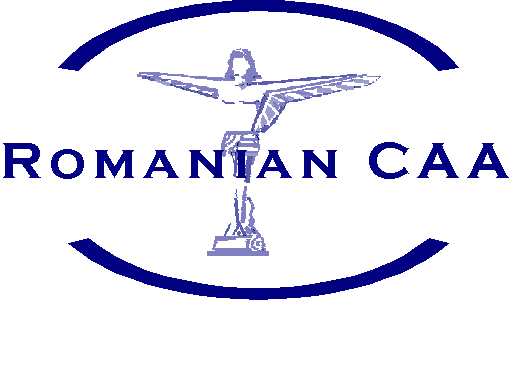 ROMANIAN CIVIL AERONAUTICAL  AUTHORITY
Training inspections
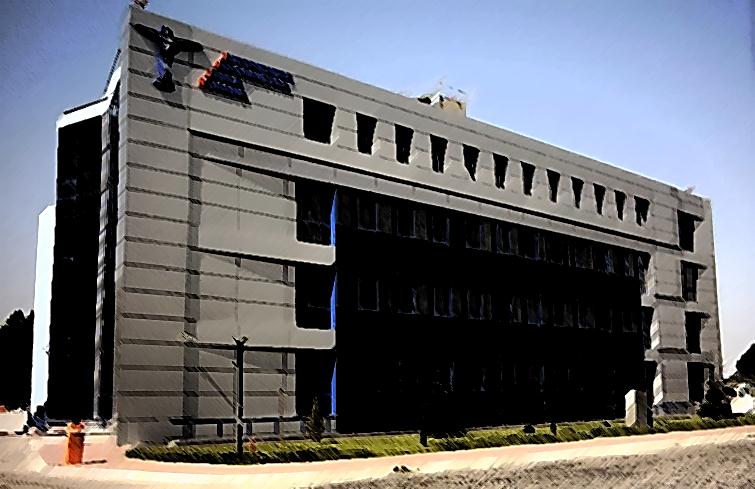 1
1
1
AACR - Ședință standardizare – București – Iunie 2018
[Speaker Notes: In case of emergency, please use the door you came in because, even that we are at the ground floor, outside the windows is a quite deep ditch.
The emergency phone is of course, 112.]
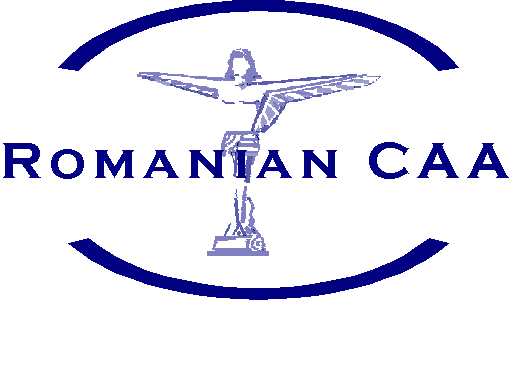 Training inspections
I.a.w. AMC 2 ARO.GEN 305 (b):

“The following types of inspections should be envisaged, as part of the oversight programme:
(1) flight inspection,
(2) ground inspection (e.g. documents and records),
(3) training inspection (e.g. ground, aircraft/FSTD),
(4) ramp inspection.
The inspection should be a ‘deep cut’ through the items selected, and all findings should be recorded. Inspectors should review the root cause(s) identified by the organisation for each confirmed finding.” 

This lead to the revision of two RoCAA internal procedures – PI-OP-AUD and PI-OP-CERT.
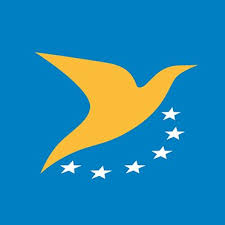 2
AACR - Ședință standardizare – București – Iunie 2018
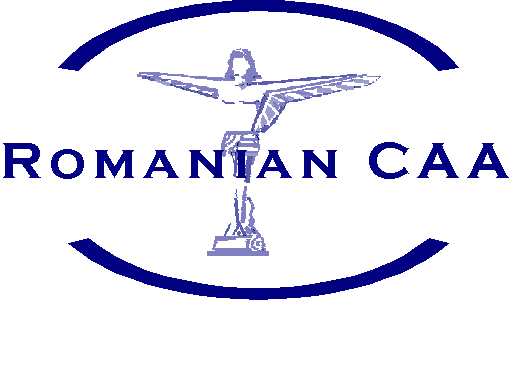 Training inspections
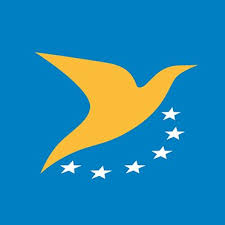 ORO.FC.145 & ORO.CC.115
La sesiunile de pregătire a echipajelor (command course, conversion training, recurrent training, operation on more than one type or variant training etc.) inspectorii AACR vor verifica:
3
AACR - Ședință standardizare – București – Iunie 2018
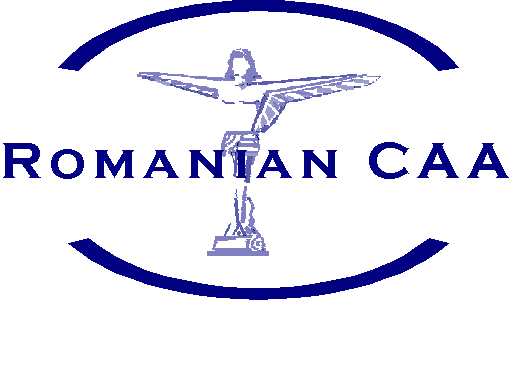 Training inspections – Flight crew
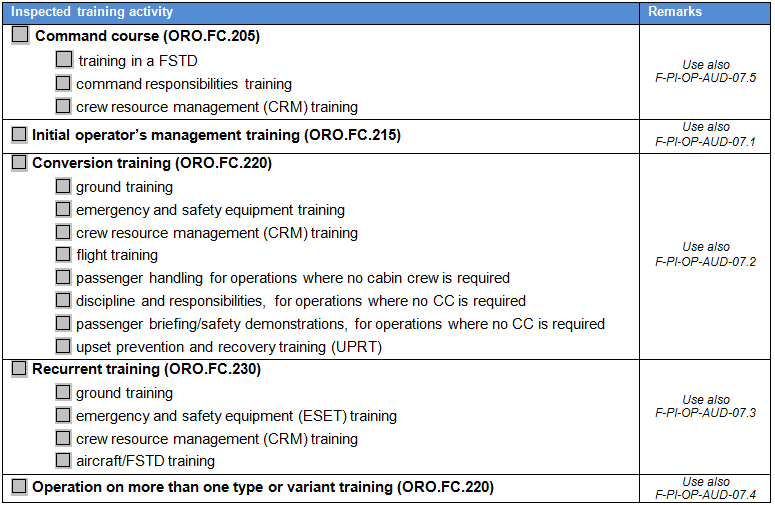 4
AACR - Ședință standardizare – București – Iunie 2018
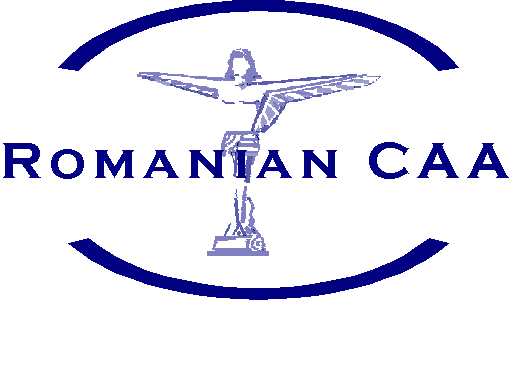 Training inspections – Cabin crew
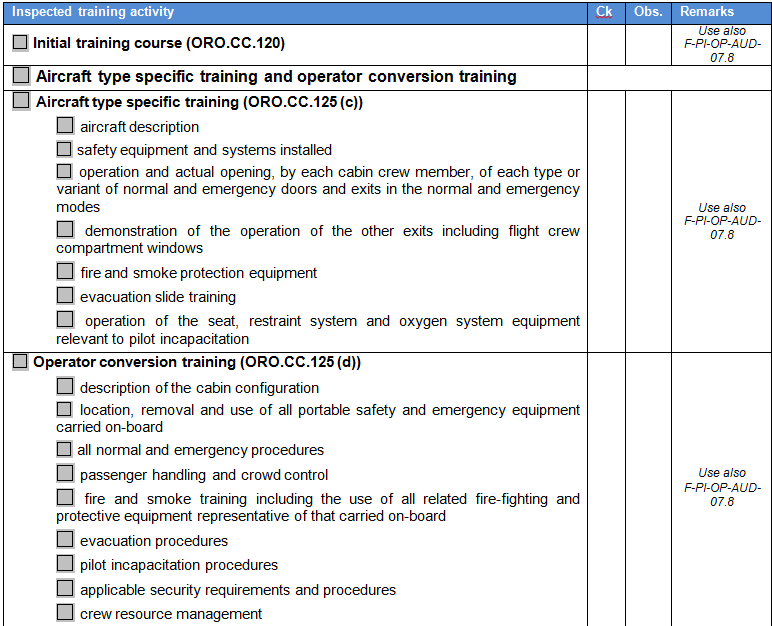 5
AACR - Ședință standardizare – București – Iunie 2018
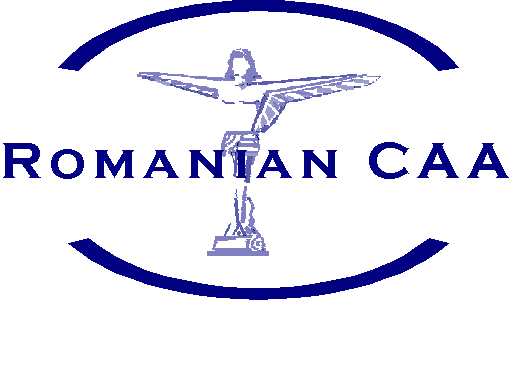 Training inspections – Cabin crew
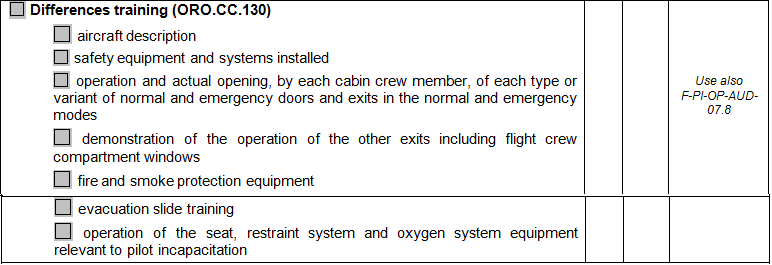 6
AACR - Ședință standardizare – București – Iunie 2018
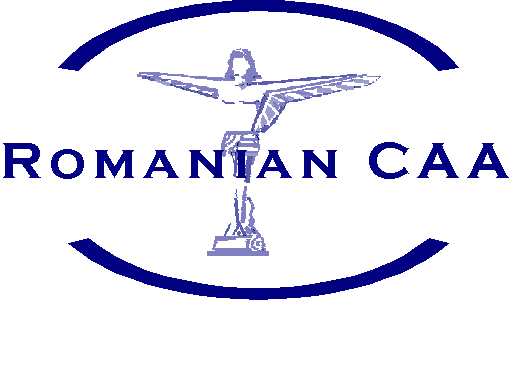 Training inspections – Cabin crew
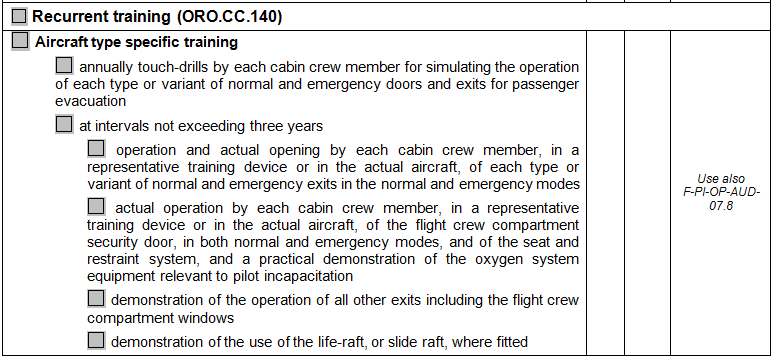 7
AACR - Ședință standardizare – București – Iunie 2018
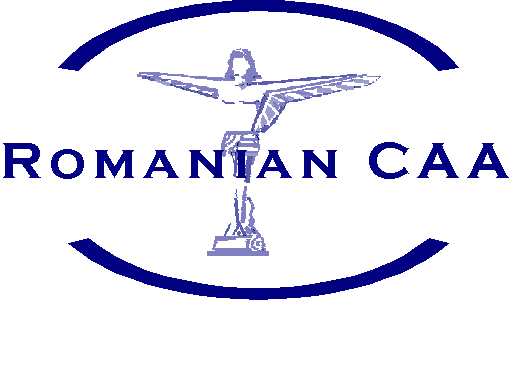 Training inspections – Cabin crew
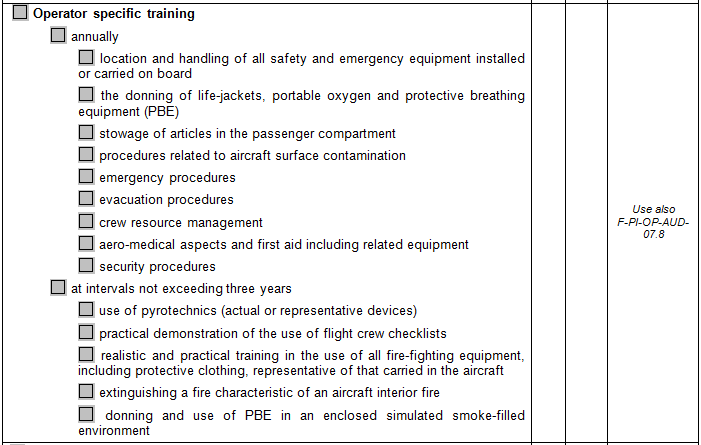 8
AACR - Ședință standardizare – București – Iunie 2018
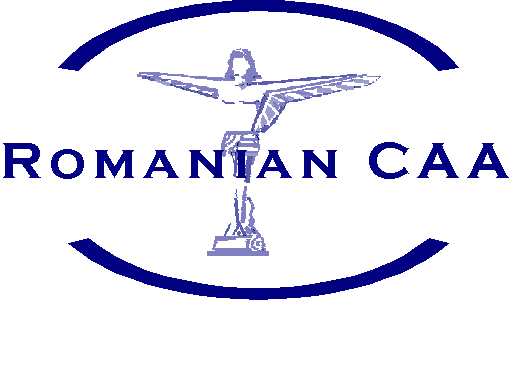 Training inspections – Cabin crew
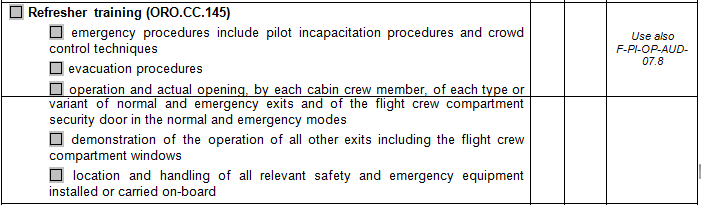 9
AACR - Ședință standardizare – București – Iunie 2018
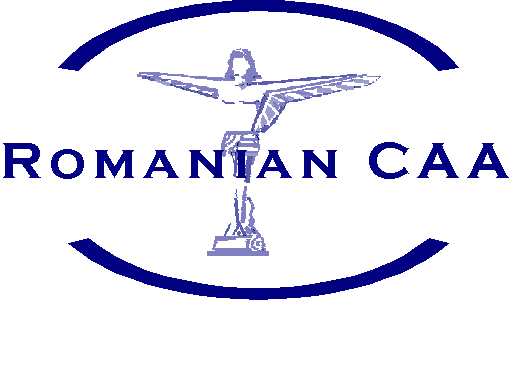 Training inspections – Cabin crew
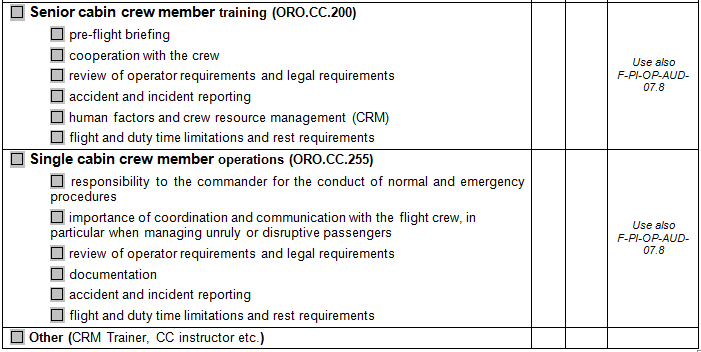 10
AACR - Ședință standardizare – București – Iunie 2018
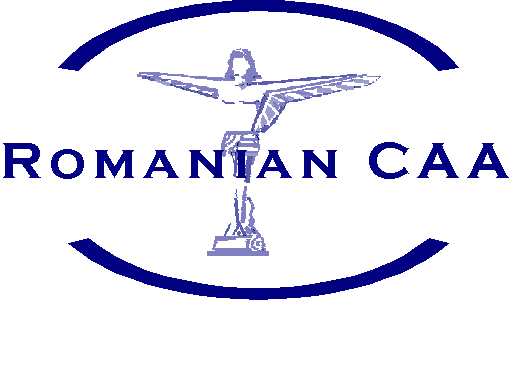 Training inspections
Rezultatele „training inspections” trebuie, de asemenea, să fie reflectate în modelul de supraveghere bazat pe riscuri. Astfel, criteriile pentru parametrul „Pregătirea personalului” au fost modificate după cum urmează:
11
AACR - Ședință standardizare – București – Iunie 2018
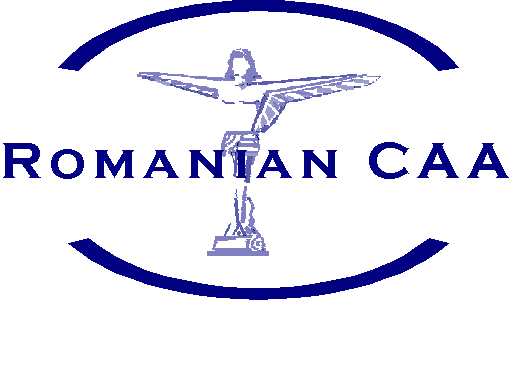 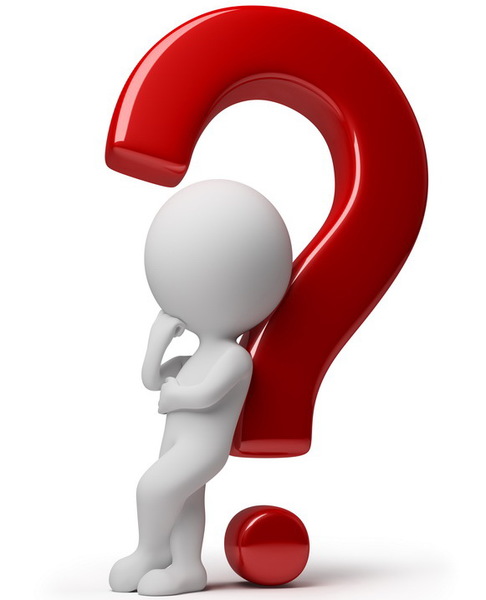 12
AACR - Ședință standardizare – București – Iunie 2018